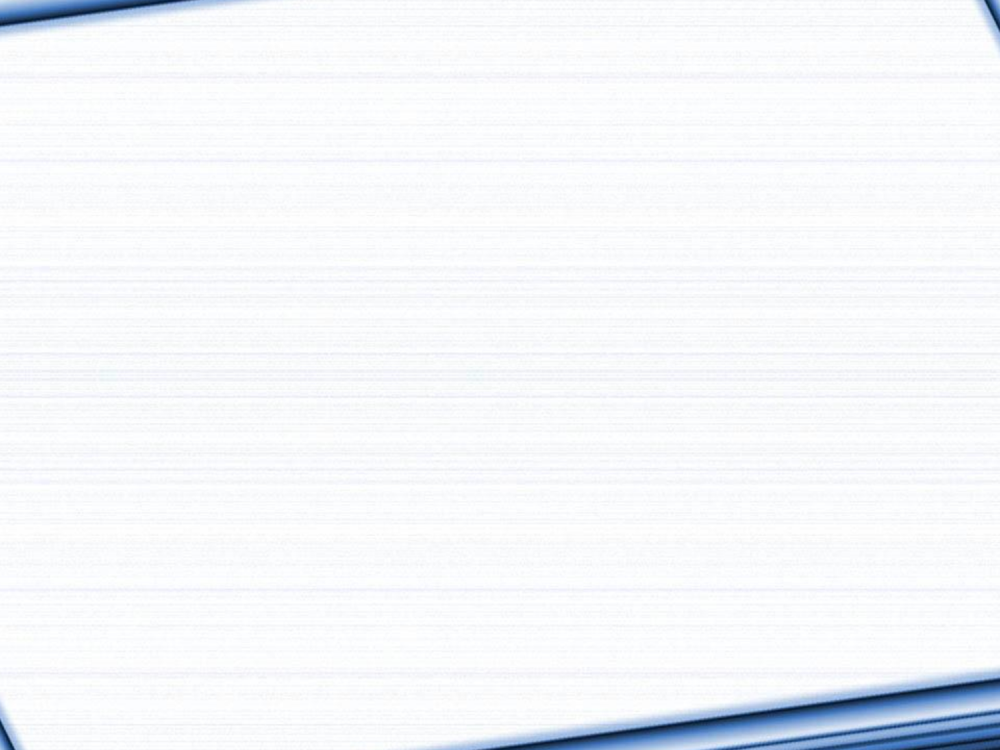 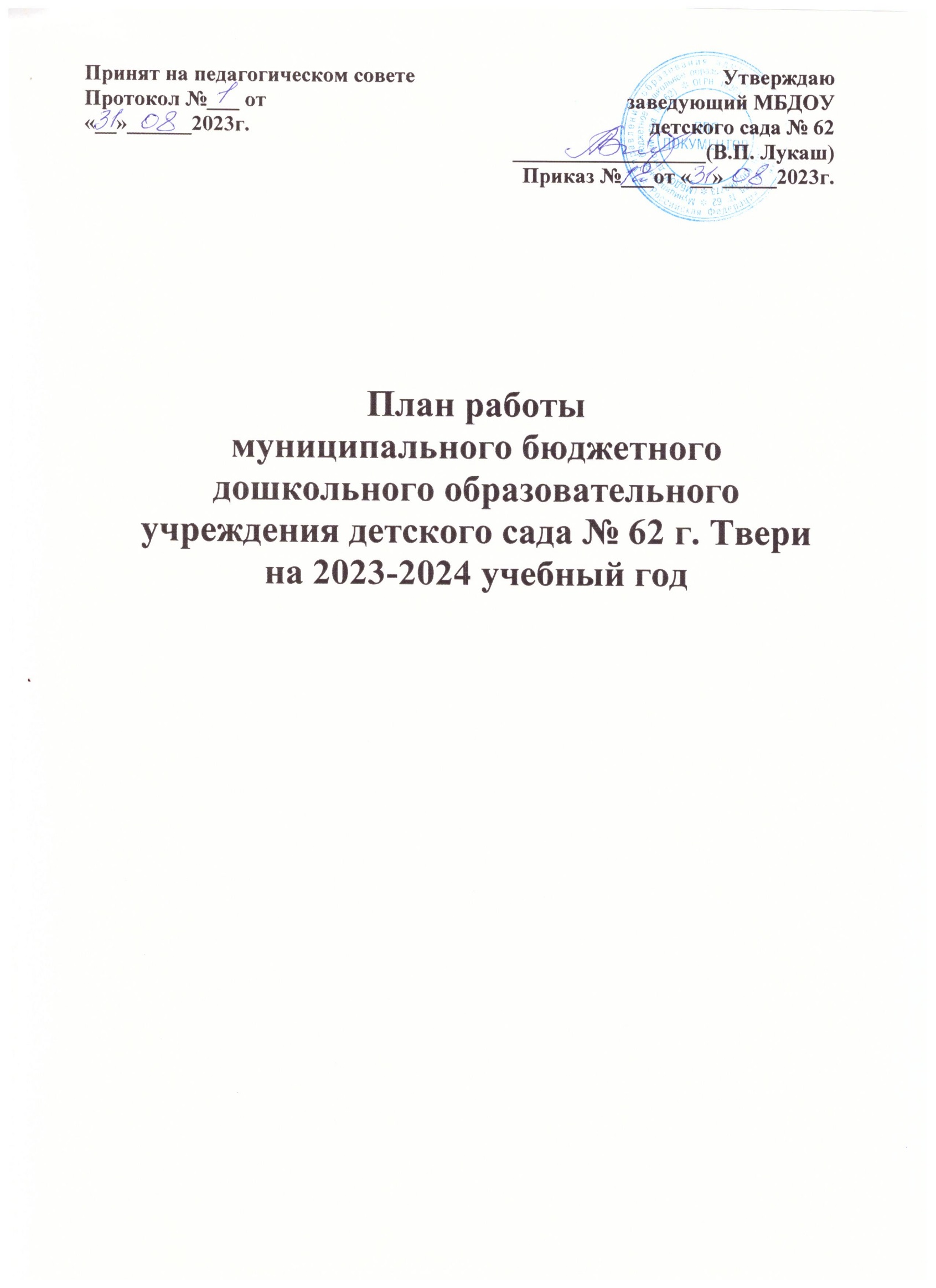 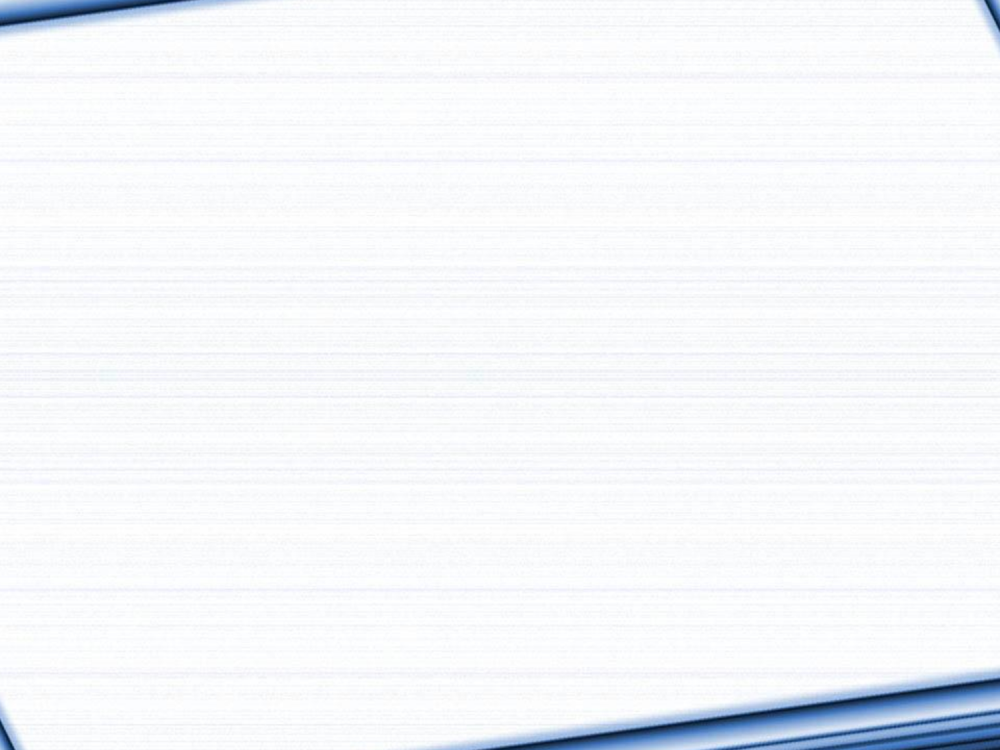 Информация о ДОУМуниципальное бюджетное дошкольное образовательное учреждение детский сад № 62 расположено по адресу: Юр. и факт. адрес: город Тверь, проспект Чайковского, дом 6 корпус 5телефон/факс (4822) 34-31-20; e-mail: ds62@detsad.tver.ru адрес сайта: http:// ds62 detsad.tver.ru
Функции и полномочия Учредителя детского сада осуществляет Администрация города Твери в лице управления образования Администрации города Твери.
   ДОУ осуществляет свою образовательную, правовую и хозяйственную деятельность в соответствии с Конституцией Российской Федерации, Конвенцией о правах ребенка, Законом Российской Федерации «Об образовании»,  Приказом Министерства образования и науки Российской Федерации от 17 октября 2013 г. N 1155 "Об утверждении федерального государственного образовательного стандарта дошкольного образования", Постановлением Главного государственного санитарного врача Российской Федерации от 22.07.2013г. «Об утверждении СанПиН 2.4.1.3049-13 «Санитарно-эпидемиологические требования к устройству, содержанию и организации режима работы дошкольных образовательных организаций», ведомственными нормативными актами, договором между Учредителем и ДОУ, уставом ДОУ, нормативно-правовыми актами органов местного самоуправления и локальными правовыми актами ДОУ.
    Устав МБДОУ согласован с заместителем главы города Л.Н. Огиенко, утвержден: приказом начальника управления образования администрации города Твери № 702 от 18.06. 2015 года Н.А. Афониной.
   Действие лицензии на право образовательной деятельности регистрационный   № 578 от «09 октября 2015 года», срок действия лицензии: бессрочно, лицензия представлена на основании решения приказа Министерства образования Тверской области от 09 октября 2015 года № 578 серия 69 Л01 № 0001489.
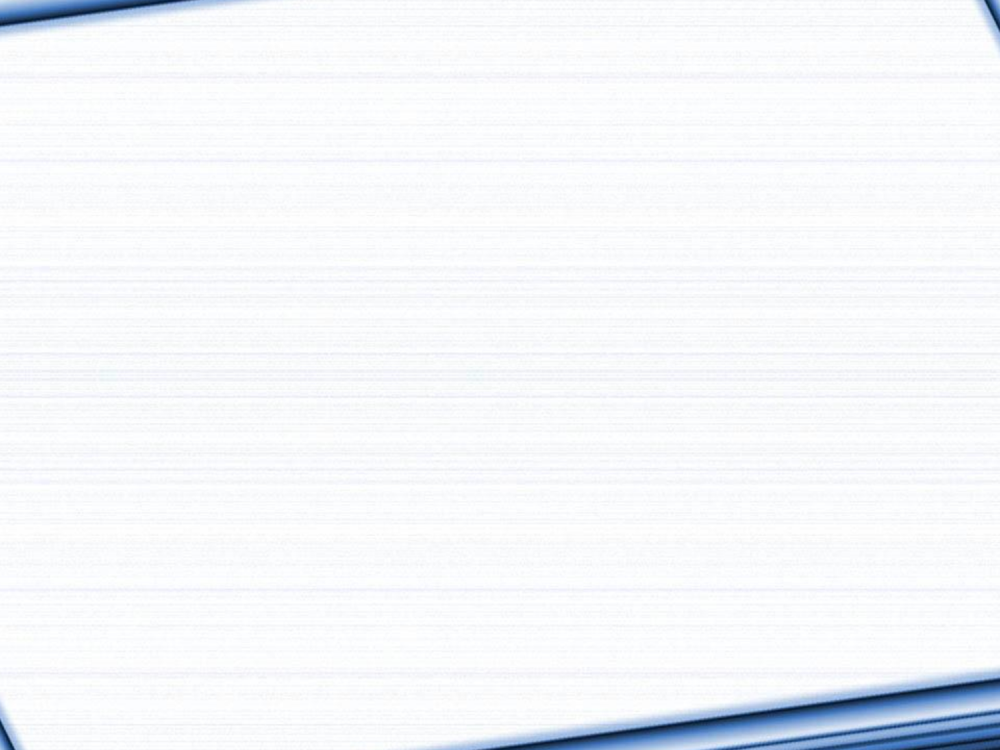 В 2022 – 2023 учебном  году функционировали 8 возрастных групп. В 2022-23 учебном году контингент воспитанников формировался в соответствии с уставом ДОУ и возрастом детей
Таблица 1
Возрастные группы и их наполняемость
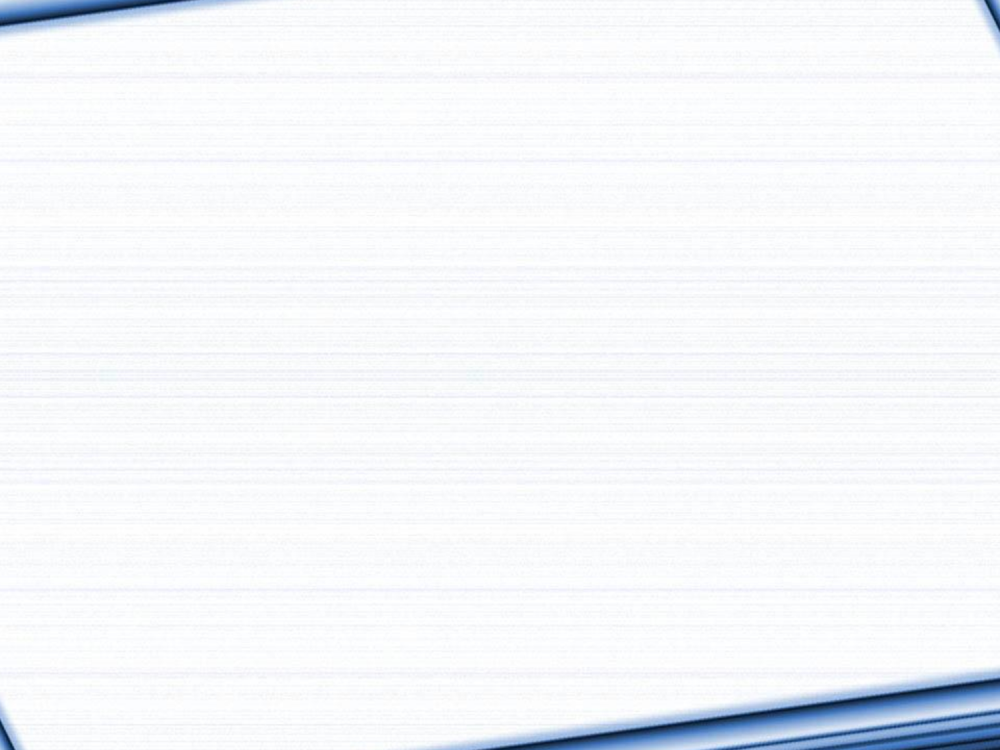 ДОУ  работало в режиме, установленном учредителем, исходя из потребностей семьи и возможности бюджетного финансирования ДОУ. 
В  2022-23 уч. г.  ДОУ полностью укомплектовано педагогическими кадрами.
Заведующий – Лукаш Вера Петровна, имеет высшее педагогическое образование, педагогический стаж работы 36 лет, стаж работы в должности заведующего ДОУ 18 лет.
Заместитель заведующего по АХР – Маклакова Татьяна Викторовна, имеет     незаконченное высшее образование, стаж работы в должности   15 лет.
Старший воспитатель – Вязовская Жанна Геннадьевна, имеет высшее педагогическое образование, педагогический стаж работы 30 лет, стаж работы в должности старшего воспитателя ДОУ   8 лет.
Медицинская сестра – Михайлова Гайане Ивановна, имеет среднее специальное образование, стаж работы 49 лет, стаж работы в должности медицинской сестры ДОУ  47 лет.
 Медицинское обслуживание осуществляет врач Алтунина Наталья Васильевна (договор с ГБУЗ ДГКБ № 1).
Количественный состав педагогического коллектива: 
старший воспитатель – 1; 
воспитатели – 14; 
музыкальный руководитель – 1;
Всего – 16 педагогов
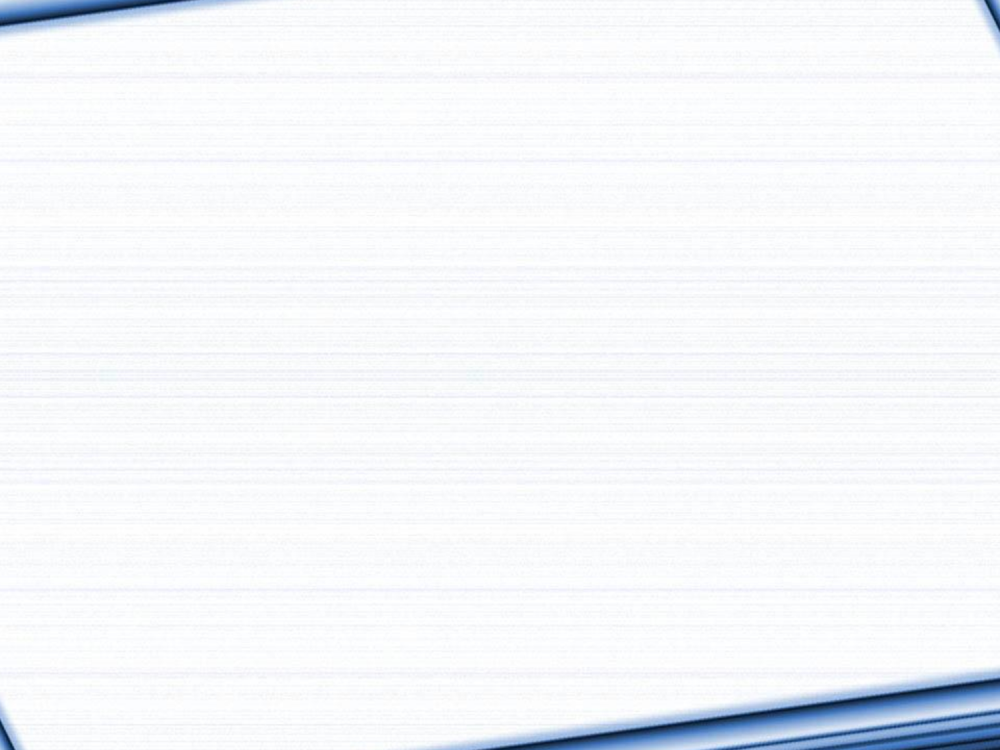 План работы ДОУ  на 2023-24 учебный год разработан с учетом:
Федерального  закона  «О внесении изменений в Федеральный закон «Об образовании в Российской Федерации» от 24.09.2022 № 371-ФЗ, ст.1  Федерального закона "Об обязательных требованиях в Российской Федерации";
изменений во ФГОС ДО (приказ Министерства просвещения РФ от 08.11.2023 №955);
Федеральной образовательной программы дошкольного образования (приказ Министерства просвещения РФ от 25.11.2022 № 1028).
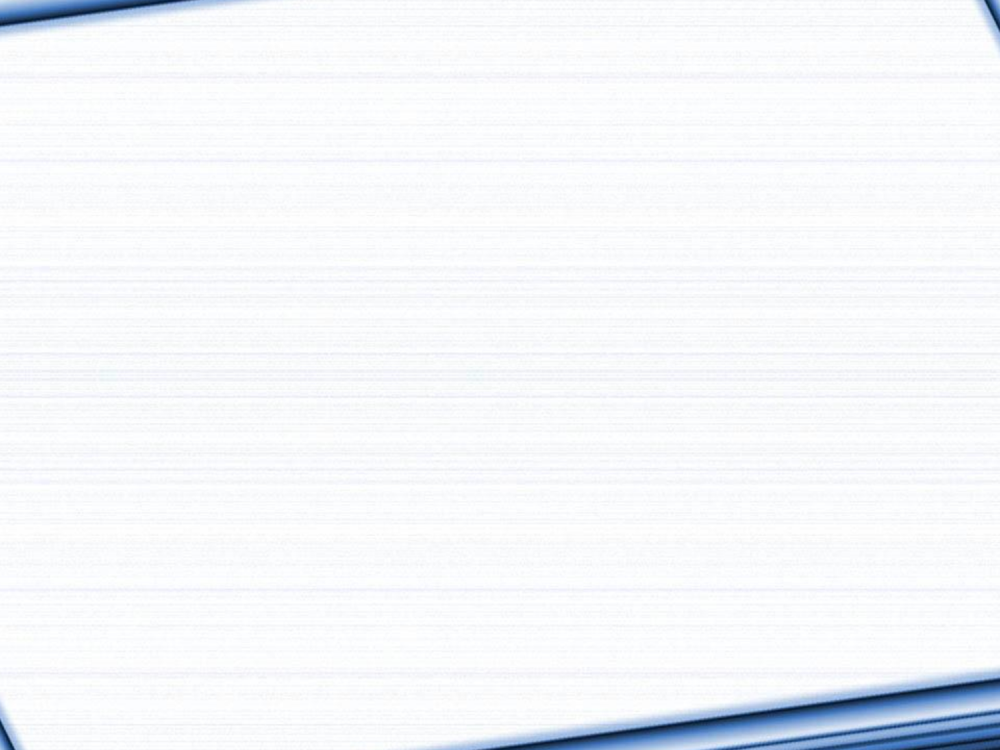 В 2022-2023 уч.г. были поставлены следующие цель и задачи. 1.2. Анализ деятельности по реализации цели и задач блока «Обучение»Цель: повышение качества работы по формированию математических представлений у детей дошкольного возраста через использование "STEAM" технологии.Задачи.1. Задача, направленная на создание организационно-педагогических условий.Обеспечить нацеленность организационно-педагогических мероприятий на инициативы и интересы детей дошкольного возраста, воспитанников ДОУ.2.Задача, направленная на создание кадровых  условий.Повысить уровень профессиональной компетенции педагогов в реализации задач по формированию математических представлений детей через конструктивное сотрудничество и стабилизацию теоретических знаний и практических умений.3. Задача, направленная на создание методических условий.Обеспечить необходимое методическое сопровождение деятельности педагогов по реализации задач по формированию математических представлений у детей дошкольного возраста через использование "STEAM" технологии4. Задача, направленная на создание материально-технических  условий.Оснастить центры активности (центры   занимательной математики, мелкой моторики) в возрастных группах, исходя из реальных условий ДОУ и в соответствии с возрастными особенностями детей.5. Задача, направленная на создание финансовых условий.Обеспечить расходование средств в соответствии с финансово-хозяйственным планом.6. Задача, направленная на взаимодействие с родителями.Обеспечить максимальное участие родителей в реализации задач по формированию математических представлений у детей дошкольного возраста через использование "STEAM" технологии в образовательном процессе ДОУ и в семье.
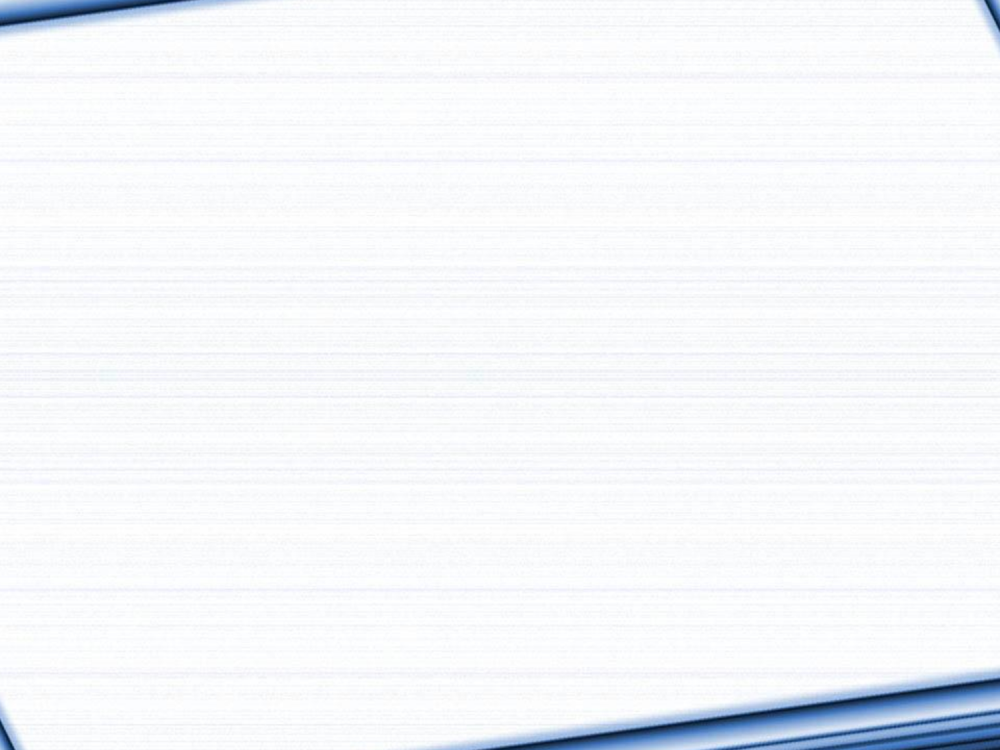 Реализации намеченной цели и поставленных задач способствовали следующие мероприятия.
Организационно-педагогические мероприятия:
-познавательная викторина «В мире животных», Удивительный мир птиц» с математическими заданиями («Назови сколько», собери животного из «Колумбова Яйца»  и  собери птицу из «кубиков Никитина»)
- математическая викторина «Путешествие в страну Математики» у детей старшего дошкольного возраста;
-смотр –конкурс «Лучший занимательный уголок математики»;
- участие педагогов и дошкольников в муниципальных конкурсах.
Мероприятия, направленные на повышение квалификации педагогов в межкурсовой период:
- консультация для педагогов «STEAM-образование детей дошкольного возраста».
- изучение опыта работы по теме «Использование Lego конструирования для формирования математических представлений»
- изучение опыта работы по теме «Использование блоков Дьенеша и палочек Кьюзинера для математического развития дошкольников»
- консультация «Создание центров занимательной математики в соответствии с рекомендациями авторов инновационной программы «От рождения до школы»»;
- мастер –класс по использованию «STEAM» оборудования
-консультация «Создание условий для применения «STEAM» технологии в дошкольном образовании»;
- открытый просмотр совместной деятельности в старшей группе «Ознакомление с геометрическими фигурами средствами «STEAM» технологии» , (воспитатель Вязовская Ж.Г.);
- открытый просмотр занятия по конструированию (плоскостное) в подготовительной к школе группе «Использование «STEAM» оборудования на занятиях по конструированию», (воспитатель Быстрова И.А.);
-  открытый показ занятия по математическому развитию в подготовительной группе (воспитатель Ильина А.А.), открытый показ занятия по математическому развитию в старшей «а» группе (воспитатель Гомаз О.С..)
- семинар –практикум «Применение «STEAM» технологии» в дошкольном образовании»;
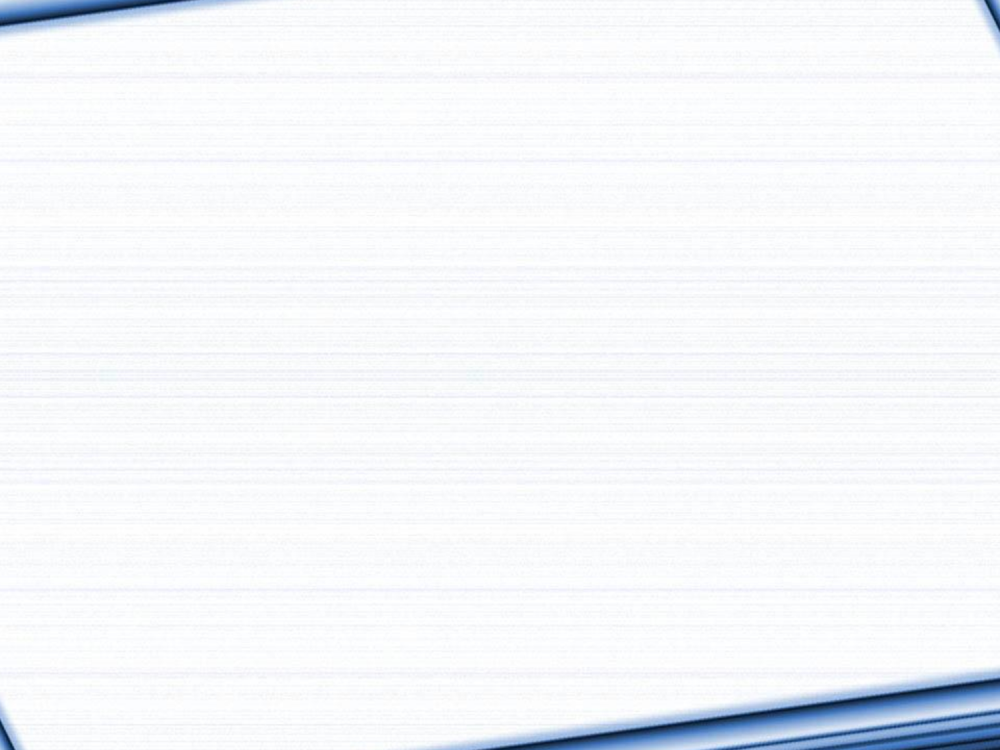 Мероприятия по созданию материально-технических условий:
- административно-хозяйственное совещание с вопросами в повестке дня по созданию материально-технических условий для реализации цели и задач блока «Обучение» годового плана;
- подготовка административно-методической информации для административно-методических совещаний;
- групповые совещания по реализации планов совершенствования РППС (создание литературных центров в группах) и по выполнению планов создания РППС;
- анализ проблем в создании материально-технических условий обеспечивающих реализацию цели и задач блока «Обучение» годового плана ОУ (по фактическому состоянию на начало учебного года) (в плане подготовки к административно-хозяйственному, административно-методическому совещаниям);
- анализ результатов работы по созданию и совершенствованию материально-технических условий (в плане подготовки к административно-хозяйственному, административно-методическому совещаниям и к педагогическому совету);
- приобретение методических и дидактических материалов, пособий, атрибутов по «STEAM» технологии»;
- приобретение методической и детской познавательной и художественной литературы.
Работа с родителями:
- заседание общесадовского родительского комитета с вопросами в повестке дня по реализации цели и задач блока «Обучение» годового плана;
- общее родительское собрание с вопросом в повестке дня «Деятельность ОУ по ФЭМП у детей разных возрастных групп в 2022-23 уч.г, средствами  «STEAM» технологии.»; 
- групповые родительские собрания с вопросом в повестке дня «Использование «STEAM» технологии для развития математических способностей у детей дошкольного возраста»; 
- анкетирование родителей «Во что играет ваш ребенок»;
- приобщение родителей к участию в организационно-педагогических мероприятиях  по блоку «Обучение» годового плана ОУ.
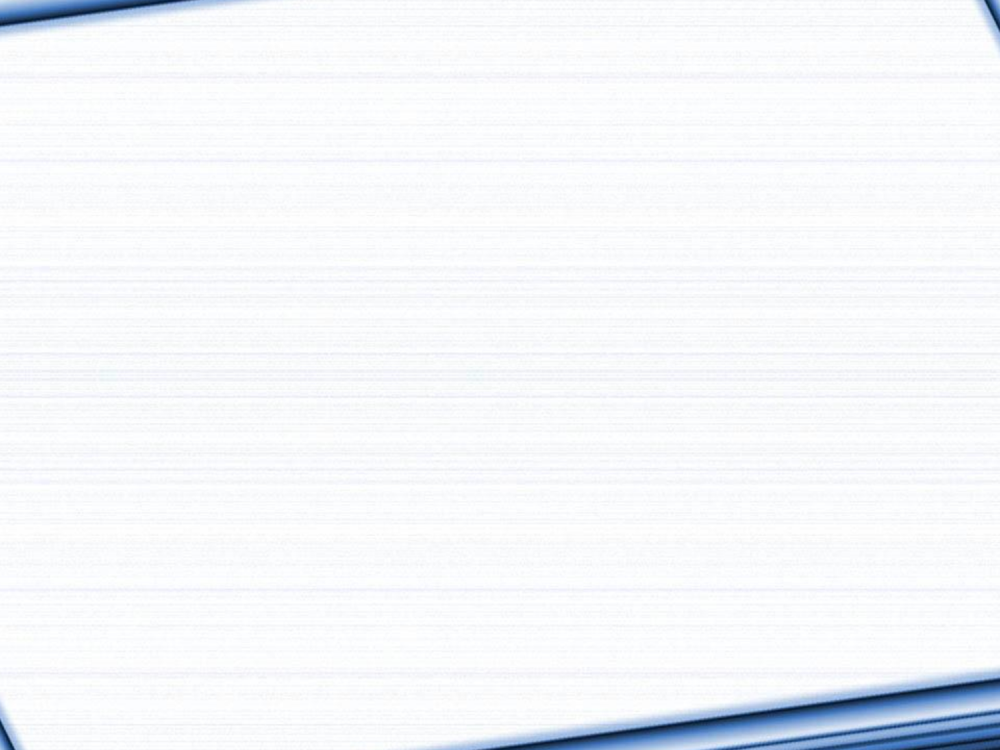 Методическая работа:
- разработка плана проведения, циклограмм тематического контроля по теме «Состояние работы по повышению качества работы по математическому развитию детей дошкольного возраста через использование«STEAM» технологии»;
- составление информационно-аналитической справки по результатам проведения тематического контроля;
- разработка положения о смотре-конкурсе смотр-конкурс «Лучший уголок занимательной математики»;
- составление информационно-аналитической справки по результатам проведения смотра-конкурса «Лучший уголок занимательной математики»;
- разработка положения и методических рекомендаций проведению математической викторины;
- составление информационно-аналитической справки по результатам проведения математической викторины,
- просмотр видеофильма с участием победителей и призеров муниципального конкурса «Разукрасим мир стихами!» (в просмотре участвуют взрослые и дети);
- составление методических рекомендаций по подготовке к участию педагогов в муниципальных конкурсах;
- составление методических рекомендаций по подготовке к участию дошкольников в муниципальных конкурсах;
- подготовка методических материалов для проведения консультаций
- подготовка методических материалов для проведения семинара-практикума 
- составление методической памятки к просмотру и анализу открытых занятий , составление методических рекомендаций по результатам проведения открытых занятий с детьми;
- составление плана изучения опытов работы,  собеседование с педагогом по разработке опыта работы поданным темам;
-организация выставки методической литературы по математическому развитию детей дошкольного возраста;
- подготовка методической информации к проведению административно-методических совещаний;
- составление методической памятки к проведению групповых родительских собраний с вопросом в повестке дня «Особенности ФЭМП у детей дошкольного возраста через использование STEAM технологию»;
- подготовка материалов выступления на общем родительском собрании.
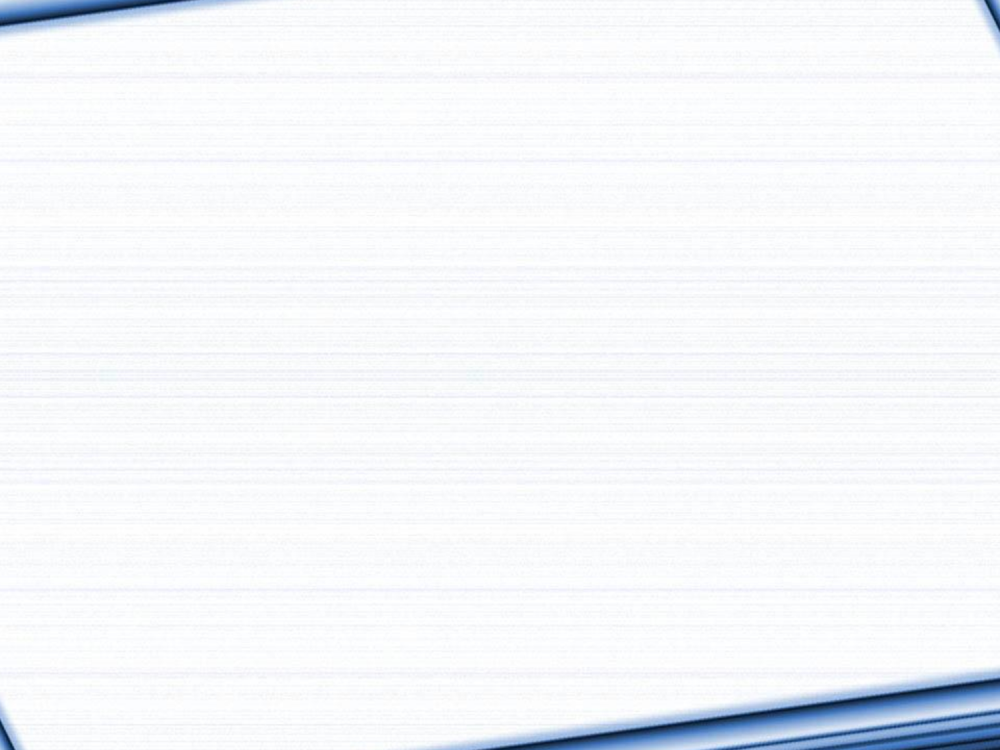 1.3. Анализ деятельности по реализации цели и задач блока «Воспитание» В 2022-23 уч.г. были поставлены следующие цель и задачи.
Цель: повышение качества работы по формированию социальных представлений, навыков и умений детей дошкольного возраста через сюжетно-ролевую игру
Задачи.
1. Задача, направленная на создание организационно-педагогических условий.
Разработать и использовать комплекс организационно-педагогических мероприятий как систему возможностей, предоставляемую детям для их активности и педагогического взаимодействия взрослого и ребёнка в формировании и развитии социальных представлений, навыков и умений средствами сюжетно-ролевой игры.
2.Задача, направленная на создание кадровых  условий.
Обеспечить необходимый методический уровень педагогов в планировании, организации и проведении сюжетно-ролевых игр.
3. Задача, направленная на создание методических условий.
Содействовать обогащению педагогического опыта работы с дошкольниками по формированию и развитию социальных представлений, навыков и умений детей дошкольного возраста средствами сюжетно-ролевой игры в соответствии с программными требованиями в системе социально-коммуникативного развития.
4. Задача, направленная на создание материально-технических  условий.
Обеспечить максимальную реализацию образовательного потенциала развивающей предметно-пространственной среды для реализации задач по формированию и развитию социальных представлений, навыков и умений детей дошкольного возраста средствами сюжетно-ролевой игры.
5. Задача, направленная на создание финансовых условий.
Обеспечить расходование средств в соответствии с финансово-хозяйственным планом.
6. Задача, направленная на взаимодействие с родителями.
Познакомить родителей с задачами и содержанием работы по формированию и развитию социальных представлений, навыков и умений детей дошкольного возраста средствами сюжетно-ролевой игры в ДОУ для координации и согласованности педагогических действий в данном направлении.
Организовать работу с родителями в формате партнерского взаимодействия по реализации цели и задач блока «Воспитание».
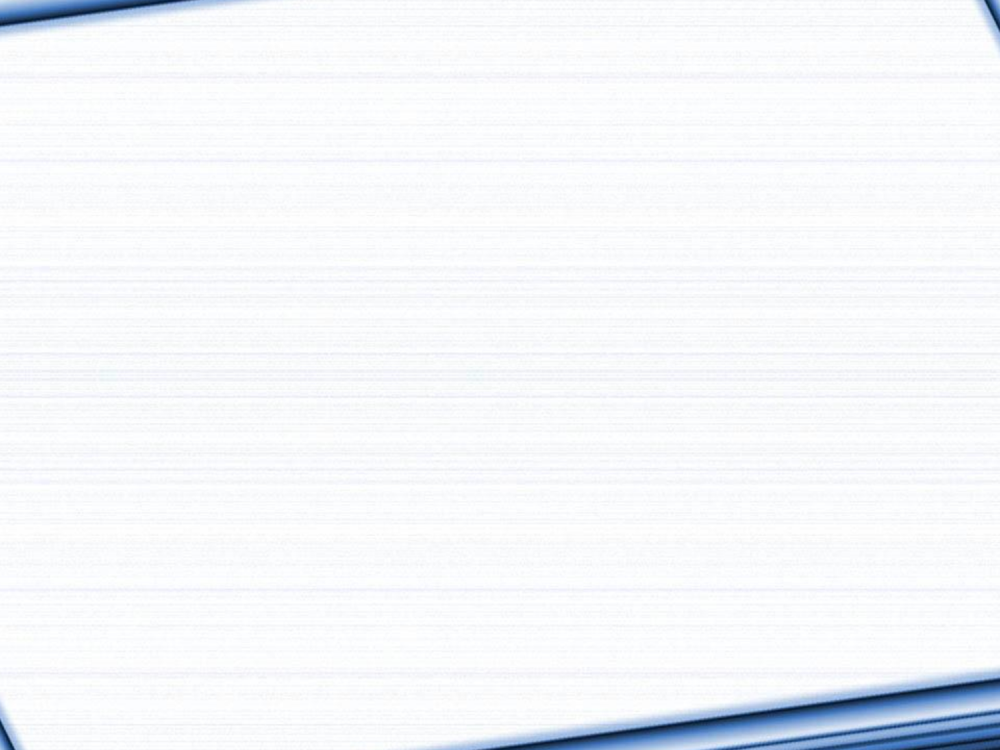 Реализации намеченной цели и поставленных задач способствовали следующие мероприятия.
Организационно-педагогические мероприятия:
- тематический день (с участием возрастных групп) «Детство-территория игры»;
- тематический день «День театра»;
- выставка совместных творческих работ детей «Рукотворная книга-панорама»;
-участие педагогов и дошкольников в муниципальных проектах;
- участие педагогов и дошкольников в муниципальных конкурсах.
Мероприятия, направленные на повышение квалификации педагогов в межкурсовой период:
- консультация «Методические рекомендации по руководству сюжетно-ролевыми играми»;
- консультация «Использование маркеров игрового пространства в развитии сюжетно-ролевой игры»;
- практический семинар «Формирование навыков межличностного взаимодействия у старших дошкольников в сюжетно-ролевой игре»;
- открытые мероприятия: «Органиазция и проведение сюжетно-ролевой игры» в средней группе, в старшей группе, в подготовительной к школе группе;
-выставка маркеров игрового пространства, сделанных своими руками
- изучение педагогического опыта «Организация и проведение сюжетно-ролевой игры с детьми 6-7 лет»; «Организация и проведение сюжетно-ролевой игры с детьми 3-4 лет»;
- обобщение и распространение педагогического опыта  по темам «Организация и проведение сюжетно-ролевой игры с детьми 6-7 лет»; «Организация и проведение сюжетно-ролевой игры с детьми 3-4 лет
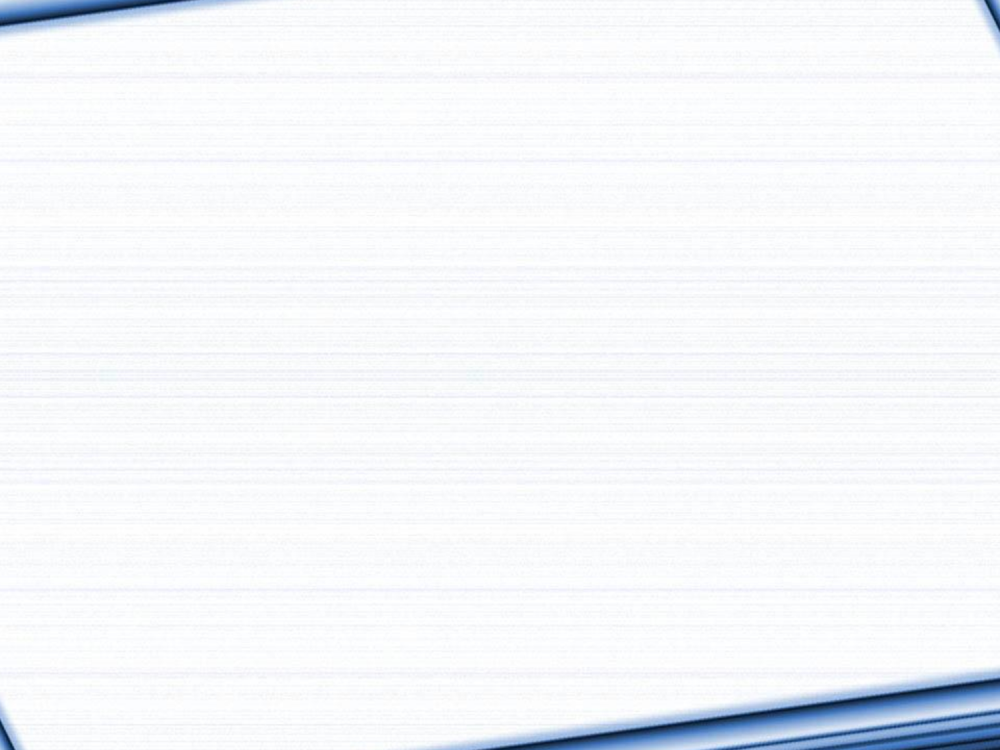 Методическая работа:
- составление информационно-аналитической справки по результатам проведения тематического контроля;
- составление информационно-аналитической справки по результатам проведения тематического дня «Детство- территория игры»
- составление методических рекомендаций к проведению выставки маркеров игрового пространства, сделанных своими руками»;
- составление информационно-аналитической справки по результатам проведения выставки маркеров игрового пространства, сделанных своими руками;
- составление методических рекомендаций по подготовке к участию педагогов в муниципальных конкурсах;
- составление методических рекомендаций по подготовке к участию дошкольников в муниципальных конкурсах;
- составление методических материалов к проведению консультации «Методические рекомендации по руководству сюжетно-ролевыми играми»;
- составление методических материалов к проведению консультации «Использование маркеров игрового пространства в развитии сюжетно-ролевой игры»;
- составление методической памятки к просмотру и анализу открытых мероприятий:
- составление методических  рекомендаций по результатам проведения открытых показов с/р игры с детьми;
- составление плана изучения опытов работы по темам: «Организация и проведение сюжетно-ролевой игры с детьми 6-7 лет»; «Организация и проведение сюжетно-ролевой игры с детьми 3-4 лет»;
- собеседование с педагогами по разработке опытов работы; изучение опытов работы по темам: «Организация и проведение сюжетно-ролевой игры с детьми 6-7 лет»; «Организация и проведение сюжетно-ролевой игры с детьми 3-4 лет; собеседование с педагогами по представлению опытов работы на педагогическом совете;
- подготовка методической информации к проведению административно-методических совещаний;
- составление методической памятки к проведению групповых родительских собраний с вопросом в повестке дня «Роль сюжетно-ролевой игры в формировании социальных представлений, навыков и умений у детей дошкольного возраста»;
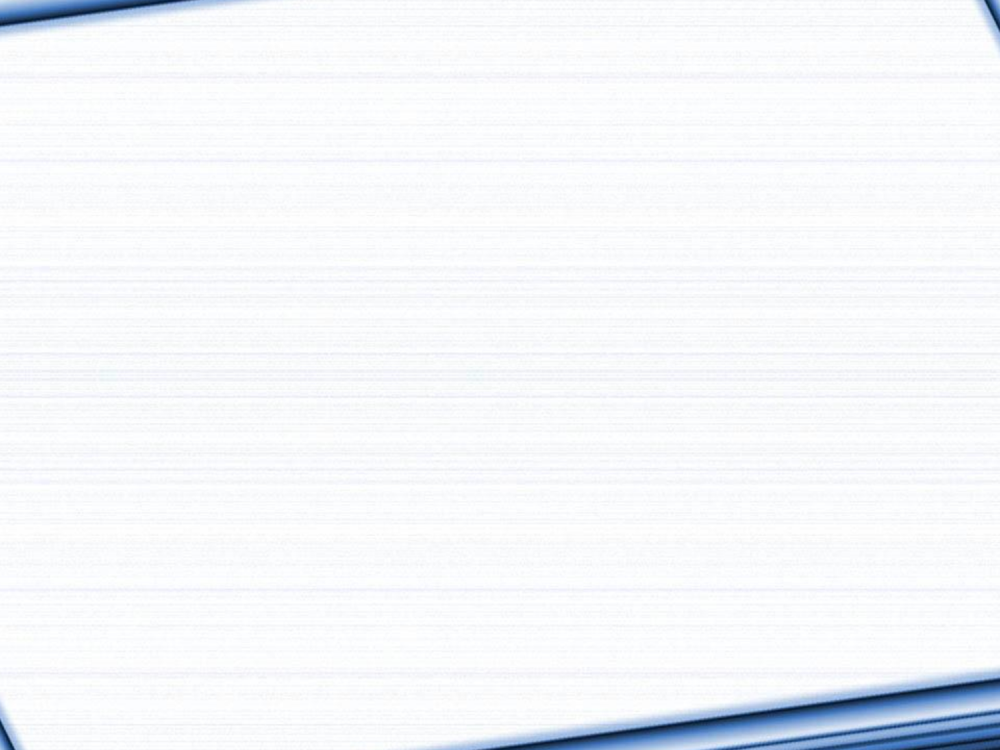 Мероприятия по созданию материально-технических условий:
- административно-хозяйственное совещание с вопросами в повестке дня по созданию материально-технических условий для реализации цели и задач блока «Воспитание» годового плана;
- административно-методическое совещание с вопросами в повестке дня по созданию материально-технических условий для реализации цели и задач блока «Воспитание» годового плана;
- групповые совещания по реализации планов совершенствования РППС и по выполнению планов создания РППС (реализация цели и задач блока «Воспитание» и раздела программы «Социально-коммуникативное развитие»);
- анализ проблем в создании материально-технических условий обеспечивающих реализацию цели и задач блока «Воспитание» и раздела программы «Социально-коммуникативное развитие»  (по фактическому состоянию на 1 квартал учебного года) (в плане подготовки к административно-методическому совещанию);
-анализ результатов работы по созданию и совершенствованию материально-технических условий (в плане подготовки к административно-методическому совещанию и к педагогическому совету);
- приобретение методических и дидактических материалов, пособий, атрибутов для реализации цели и задач блока «Воспитание» и раздела программы «Социально-коммуникативное развитие»;  
- приобретение методической и детской познавательной и художественной литературы;
- подготовка административно-хозяйственной информации для административно-хозяйственных совещаний.
Работа с родителями:
- заседание общесадовского родительского комитета с вопросами в повестке дня по реализации цели и задач блока «Воспитание» годового плана;
- общее родительское собрание с вопросом в повестке дня «Роль сюжетно-ролевой игры в развитии социальных навыков, умений у детей дошкольного возраста»;
- групповые родительские собрания с вопросом в повестке дня «Задачи, содержание и состояние работы по развитию сюжетно-ролевой игры»; 
- приобщение родителей к пополнению РППС для организации сюжетно-ролевых игр;
- приобщение родителей к участию в организационно-педагогических мероприятиях  по блоку «Воспитание» годового плана ОУ.
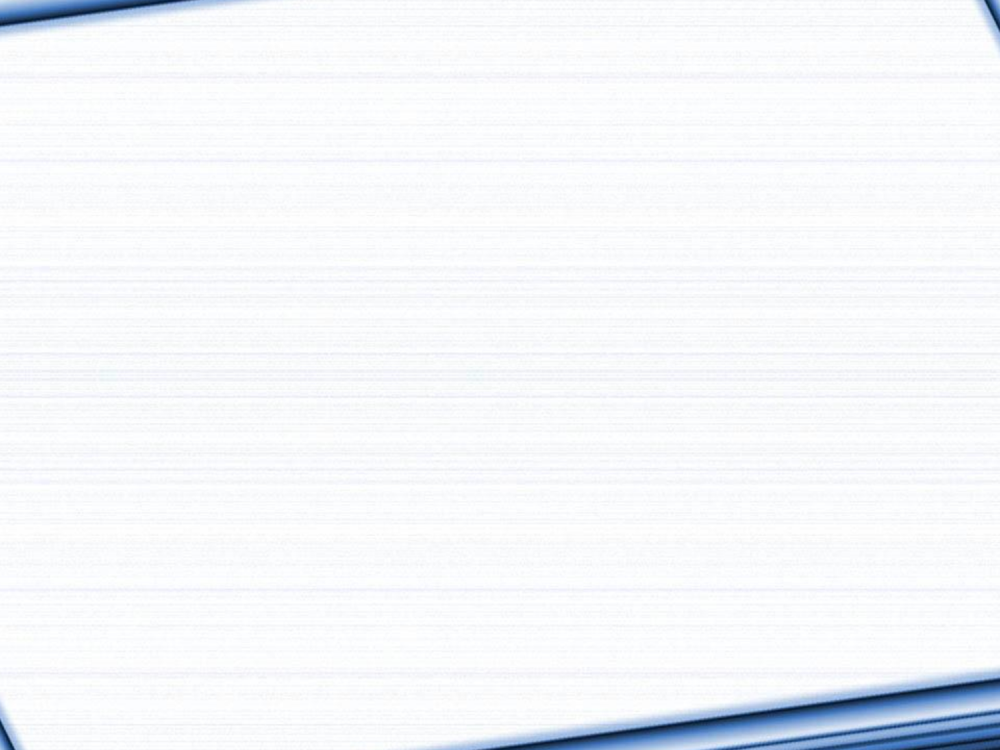 1.4.Анализ деятельности по реализации цели и задач блока  «Физическое развитие и здоровье»   В 2022-2023 уч.г. были поставлены следующая цель и задачи:
Цель: Совершенствовать систему использования нетрадиционных технологий и оборудования в физическом воспитании дошкольников с целью обогащения их двигательной сферы.
Задачи.
1. Задача, направленная на создание организационно-педагогических условий.
Способствовать достижению  эффективности и результативности работы по реализации цели блока «Физическое развитие и здоровье» через активизацию участия педагогов и детей разных возрастных групп в организационно-педагогических мероприятиях.
2.  Задача, направленная на создание кадровых  условий.
Продолжить работу по повышению уровня знаний о специфике организации физкультурно-оздоровительной деятельности ДОУ, программных задач и методики работы по образовательной области «Физическое развитие».
3. Создание методических условий.
Включить в систему методической работы мероприятия, направленные на освоение педагогами показателей эффективности и результативности работы по развитию двигательной активности детей дошкольного возраста.
4. Задача, направленная на создание материально-технических  условий.
Обеспечить условия в образовательной среде ДОУ и в РППС разных возрастных групп, способствующие достижению эффективности и результативности работы по развитию двигательной активности детей дошкольного возраста через использование нетрадиционного оборудования
5. Задача, направленная на создание финансовых условий.
Обеспечить расходование средств в соответствии с финансово-хозяйственным планом.
6. Задача, направленная на взаимодействие с родителями.
Создать условия для взаимодействия ДОУ и родителей, способствующие достижению эффективности и результативности работы по физическому развитию двигательной активности детей дошкольного возраста через использование нетрадиционных технологий и оборудования.
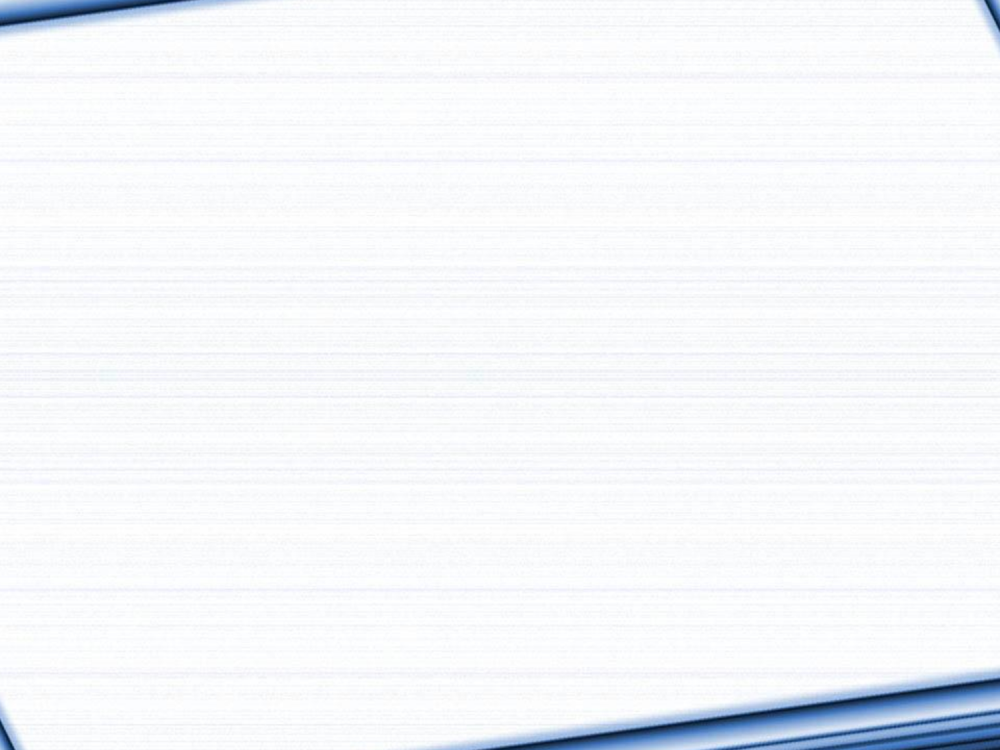 Реализации намеченной цели и поставленных задач способствовали следующие мероприятия.
Организационно-педагогические мероприятия:
-спортивное развлечение «Осенние старты»,  «Мы спортсмены»
- спортивный праздник «День здоровья» старший дошкольной возраст;
- спортивное развлечение «Айболит в гостях у ребят» младший дошкольный возраст;
- спортивное развлечение «Юные физкультурники» средний дошкольный возраст.
- спортивно-познавательные квест-игры;
- спортивные развлечения «Зимние забавы»
- спортивное развлечение «Военные учения»
- спортивный праздник «Юные защитники Отечества»
- смотр- конкурс «Лучшая дидактическая игра по ЗОЖ».
Мероприятия, направленные на повышение квалификации педагогов в межкурсовой период:
- дискуссия «Эффективность использования игровых технологий в формировании здорового образа жизни дошкольников»;
- семинар «Формирование здорового образа жизни в условиях детского сада и семьи»;
-семинар – практикум «Эффективные формы физкультурно-оздоровительной работы в ДОУ»;
- открытые просмотры занятий по физическому развитию в средней, старшей и подготовительной группах;
- методическое задание «Составление плана проведения спортивных мероприятий на квартал в соответствии с возрастом», участники воспитатели всех групп;;
- методическое задание «Подготовка перспективного плана проведения подвижных игр на квартал в соответствии с возрастом», участники воспитатели всех групп;
- обобщение опытов работы   по темам: «Развитие двигательной активности детей старшего дошкольного возраста через спортивные игры  и упражнения», «Развитие двигательной активности детей старшего дошкольного возраста через упражнения с мячом», «Взаимодействие детского сада и семьи в физическом  развитии дошкольников», «Влияние музыкально-ритмических игр на физическое развитие дошкольников».
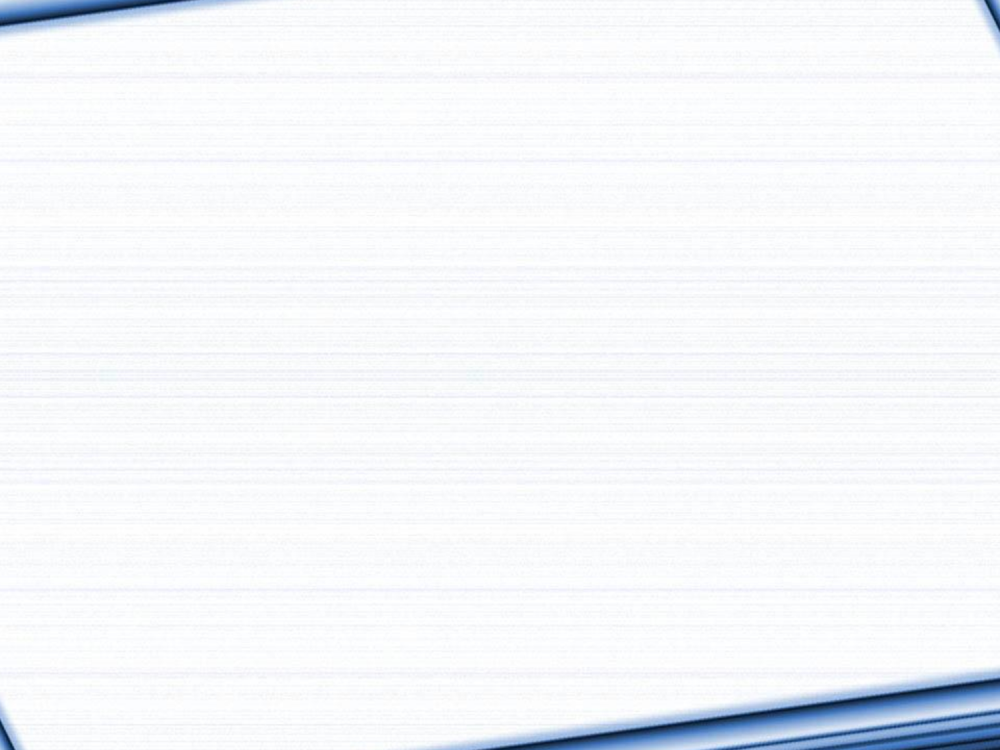 Методическая работа:
- разработка положения, плана проведения спортивного праздника «День здоровья!»;
- составление информационно-аналитической справки по результатам работы по организации и проведению спортивного праздника «День здоровья»
- разработка сценариев, методических рекомендаций к проведению  спортивно-познавательных квест-игр и развлечений;
- составление информационно-аналитической справки по результатам работы по организации и проведению спортивно-познавательных квест-игр и развлечений;
-составление методических рекомендаций к проведению смотра-конкурса на лучшую дидактическую игру по ЗОЖ
- составление информационно-аналитической справки по результатам смотра-конкурса на лучшую дидактическую игру по ЗОЖ;
- подготовка плана проведения, методических материалов для проведения семинаров;
- составление методической памятки к открытым просмотрам.
- составление плана изучения и обобщения опытов работы, методических рекомендаций к обобщению  опытов работы по темам: «Развитие двигательной активности детей старшего дошкольного возраста через спортивные игры  и упражнения», «Развитие двигательной активности детей старшего дошкольного возраста через упражнения с мячом», «Взаимодействие детского сада и семьи в физическом  развитии дошкольников», «Влияние музыкально-ритмических игр на физическое развитие дошкольников».
- собеседование с педагогами по разработке опыта работы  по темам: «Развитие двигательной активности детей старшего дошкольного возраста через спортивные игры  и упражнения», «Развитие двигательной активности детей старшего дошкольного возраста через упражнения с мячом», «Взаимодействие детского сада и семьи в физическом  развитии дошкольников», «Влияние музыкально-ритмических игр на физическое развитие дошкольников».- составление информационно-аналитической справки по результатам работы по организации и проведению анкетирования родителей по теме «Формирование здорового образа жизни дошкольников»;
- подготовка методической информации к проведению административно-методических совещаний;
- подготовка материалов выступления на общем родительском собрании.
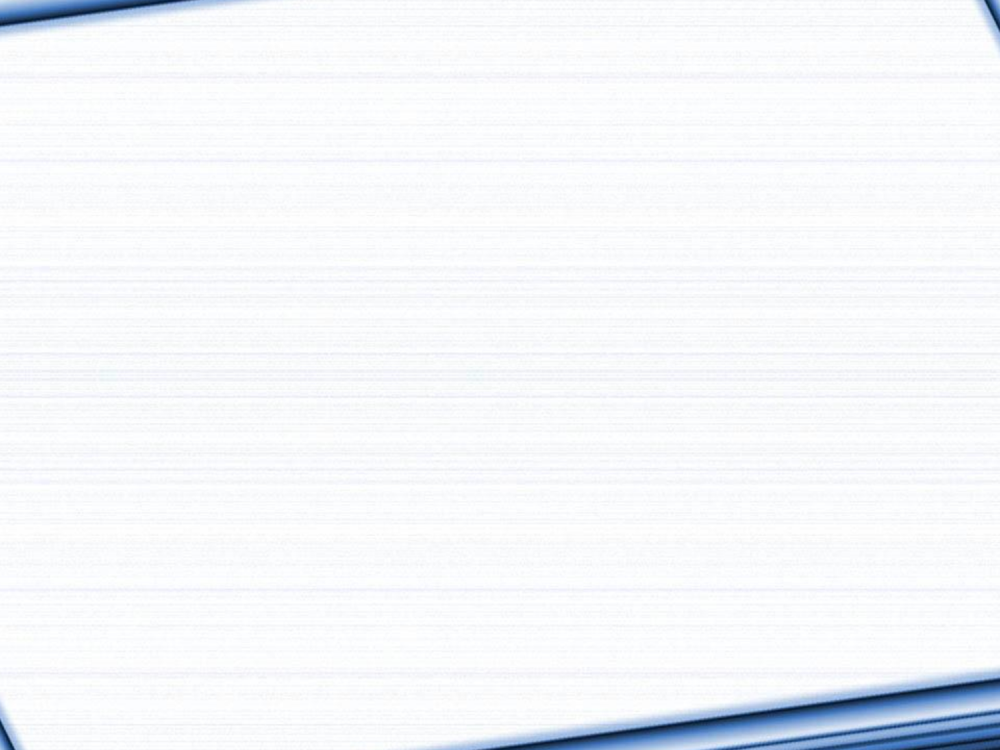 Мероприятия по созданию материально-технических условий:
- административно-хозяйственное совещание по вопросам оснащения образовательного процесса (образовательная область «Физическое развитие»);
- административно-методическое совещание по вопросам оснащения образовательного процесса (образовательная область «Физическое развитие»);
- подготовка информационно-аналитических материалов к административно-методическому совещанию (сентябрь, март): методических материалов, административно-хозяйственных материалов;
- анализ состояния развивающей предметно-пространственной среды по организации двигательной деятельности детей в зале, группах и на участках (основные виды движений) и по формированию здорового образа жизни у детей разных возрастных групп;
- приобретение атрибутов, материалов и оборудования для обучения дошкольников основным видам движений и организации подвижных игр;
- подготовка административно-хозяйственной информации для административно-хозяйственных совещаний.
Работа с родителями
- общее родительское собрание «Взаимодействие ДОУ и семьи по сохранению и укреплению здоровья детей и их физического развития»;
- анкетирование родителей по теме «Формирование здорового образа жизни дошкольников»;
- открытые мероприятия с использованием игровых технологий по формированию у дошкольников здорового образа жизни;
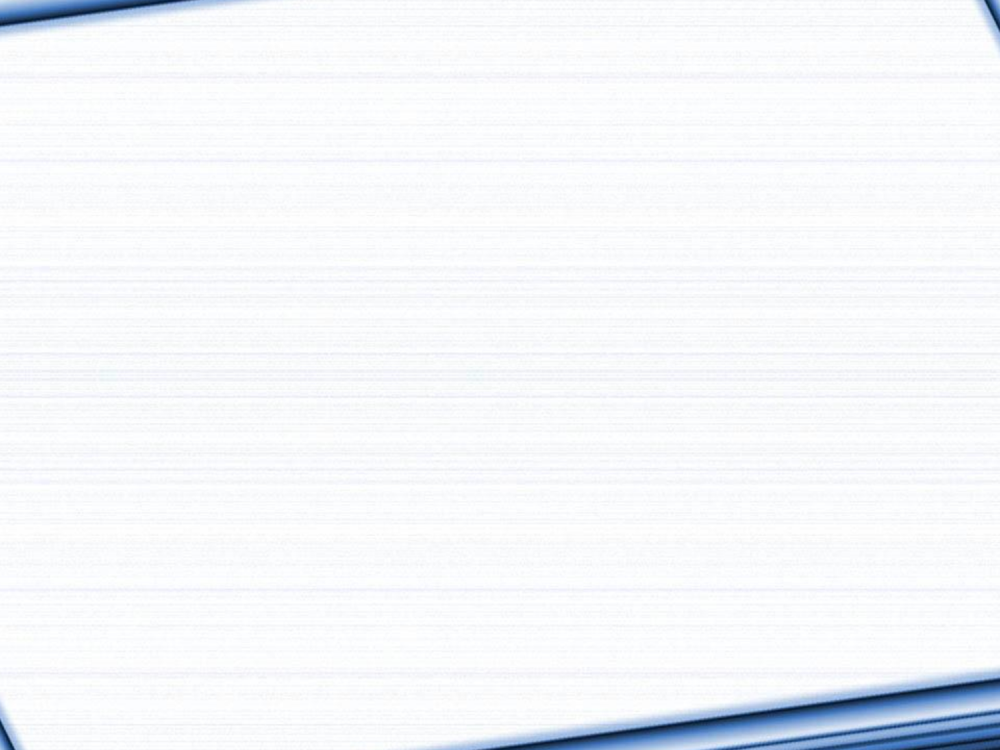 5. Анализ деятельности по наставничествуВ 2022-23 уч.г. стояли цель и задачи:
Цель: создание условий для повышения профессионального уровня молодых педагогов.
Задачи:
1.Организовать взаимодействие педагога(ов)-наставника(ов) с молодым(и) педагогом (педагогами) по повышению их уровня профессиональной подготовки.
2.Повысить качество административно-методического управления деятельностью педагог(ов)-наставника(ов) по взаимодействию с молодым(и) педагогом (педагогами).
3.Обеспечить методическое сопровождение деятельности  педагога(ов)-наставника(ов) по взаимодействию с молодым(и) педагогом (педагогами).
Для реализации цели и задач были проведены мероприятия:
- административно-методическое совещание (вопрос в повестке дня – «Организация работы по наставничеству в 2022-23 уч.г.»);
-издание приказа об организации работы по наставничеству в 2022-23 уч.г.;
- семинар-совещание с педагогами-наставниками;
- разработка планов работы педагогов-наставников с молодыми педагогами;
- утверждение планов работы педагогов-наставников с молодыми педагогами;
- консультации для педагогов-наставников по темам «Документация педагогов-наставников», «Организация взаимопосещений в системе работы по наставничеству», «Подготовка представления опыта работы по наставничеству на педагогическом совете»;
- консультации для молодых педагогов по темам «Приемы работы с программными и методическими источниками», «Использование циклограмм наблюдений и анализа мероприятий с детьми, проводимых педагогом-наставником», «Самоанализ проблем в педагогической деятельности», «Подготовка к открытым мероприятиям;
-собеседование с педагогами-наставниками по теме «Анализ проблем в деятельности молодых педагогов и пути их решения»;
- собеседование с педагогами-наставниками по выполнению планов работы педагогов-наставников с молодыми педагогами (в плане подготовки информации на административно-методические совещания);
- обобщение опыта работы по наставничеству (педагогический совет);
- разработка рекомендаций к последующей деятельности.
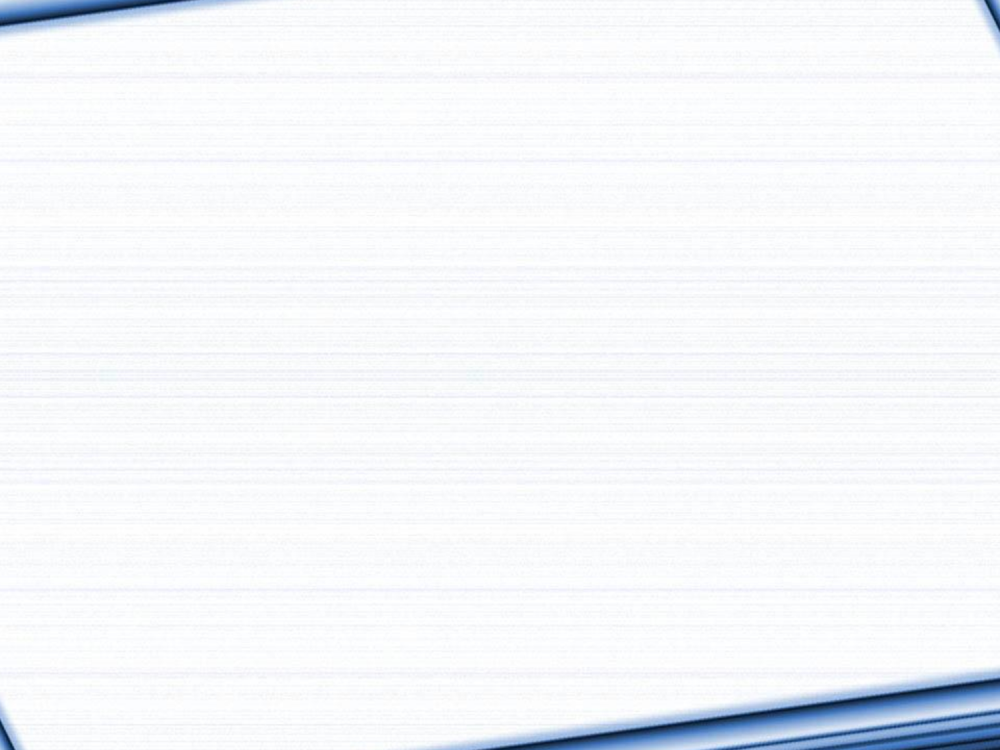 В соответствии с приоритетными направлениями деятельности управления образования Администрации города Твери, на основании анализа деятельности ДОУ, выявленных проблем и достигнутых результатов деятельности  ДОУ за 2022-23 учебный год коллектив ДОУ определяет следующие цели и задачи на 2023-2024 учебный год.
Блок «Внедрение федеральной образовательной программы дошкольного образования»
Цель: создание условий для обеспечения эффективного внедрения федеральной образовательной программы дошкольного образования (далее – ФОП ДО) в образовательный процесс ОУ.
Задачи.
1.Создать оптимальные условия для организационно-управленческого обеспечения внедрения ФОП ДО.
2.Создать оптимальные условия для нормативно-правового обеспечения внедрения ФОП ДО.
3. Создать оптимальные условия для кадрового обеспечения внедрения ФОП ДО.
4. Создать оптимальные условия для материально-технического обеспечения внедрения ФОП ДО.
5. Создать оптимальные условия для финансового обеспечения внедрения ФОП ДО.
6. Создать оптимальные условия для информационного обеспечения внедрения ФОП ДО.
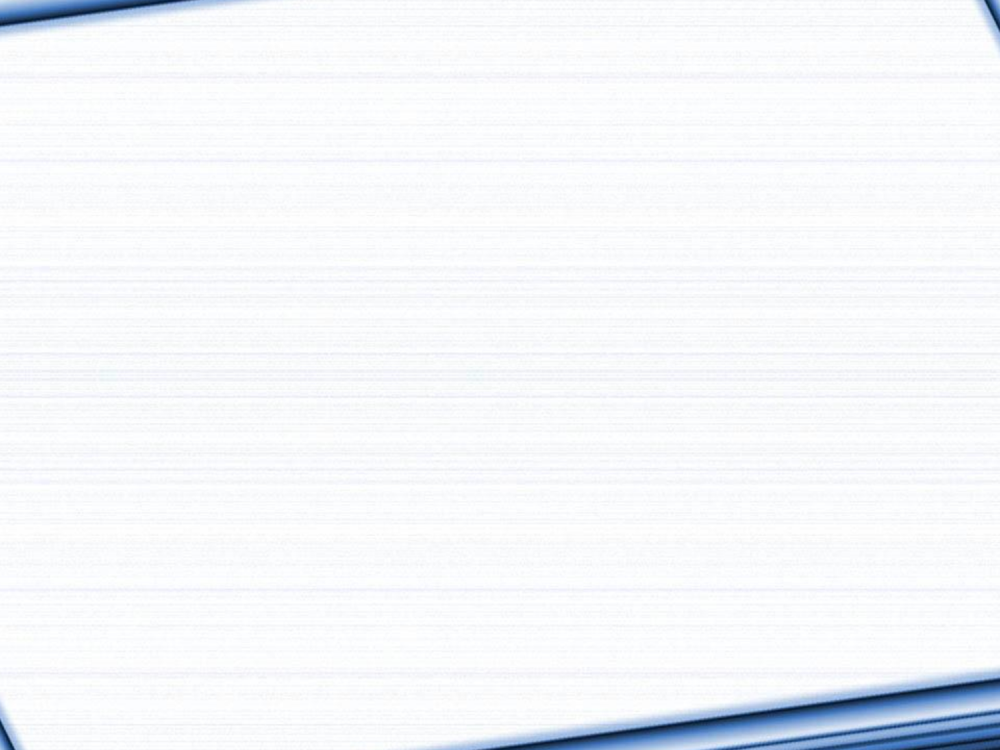 Блок «Обучение»Цель: повышение качества работы по развитию звуковой культуры речи детей дошкольного возраста через использование методических рекомендаций Ушаковой О.С.,  Артюховой И.С. в условиях реализации федеральной образовательной программы дошкольного образования
Задачи.
1. Задача, направленная на создание организационно-педагогических условий.
Использовать возможности культурных практик в системе речевого развития детей дошкольного возраста для реализации цели и задач блока «Обучение» годового плана.
2.Задача, направленная на создание кадровых  условий.
Повысить уровень профессиональной компетенции педагогов в использовании традиционных и освоении инновационных технологий и методик по формированию звуковой культуры речи детей дошкольного возраста в условиях реализации федеральной образовательной программы дошкольного образования. 
3. Задача, направленная на создание методических условий.
Осуществить методическое руководство деятельностью  педагогов ДОУ по реализации поставленных цели и задач по формированию звуковой культуры речи детей дошкольного возраста в соответствии с требованиями федеральной образовательной программы дошкольного образования и с учетом профессиональных потребностей педагогов.
4. Задача, направленная на создание материально-технических  условий.
Создать необходимую материально-техническую базу деятельности ДОУ по реализации поставленных цели и задач в условиях реализации федеральной образовательной программы дошкольного образования. 
5. Задача, направленная на создание финансовых условий.
Обеспечить расходование средств в соответствии с финансово-хозяйственным планом.
6. Задача, направленная на взаимодействие с родителями.
Обеспечить единство подходов к развитию звуковой культуры речи детей дошкольного возраста в условиях ДОУ через повышение компетентности родителей в вопросах развития речи детей.
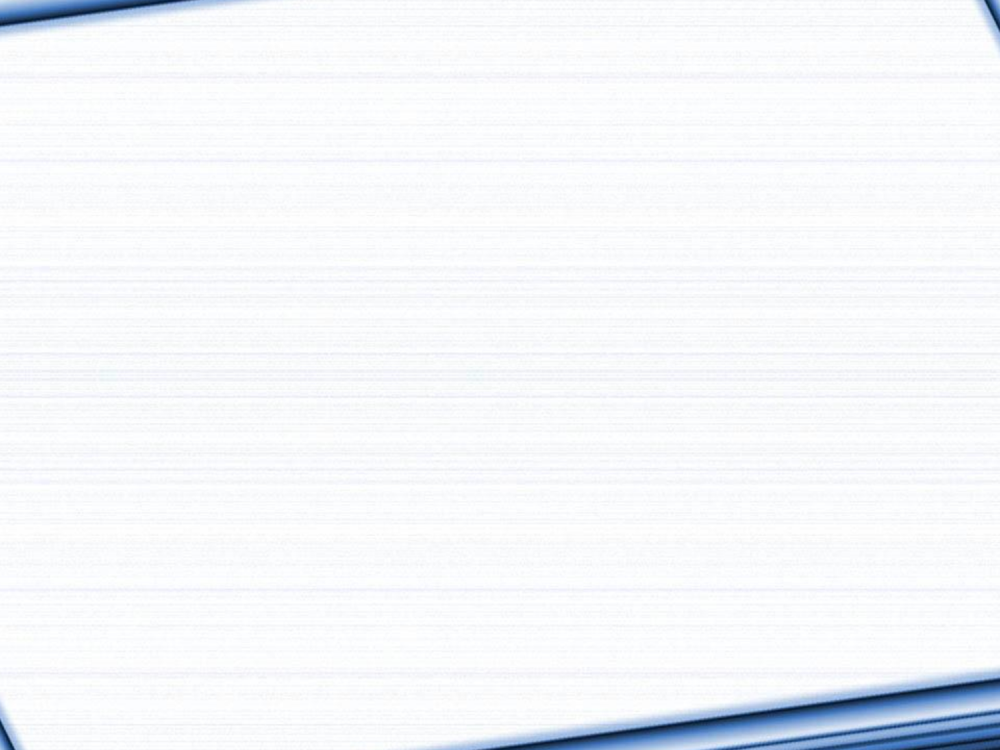 Блок «Воспитание»Цель: повышение качества работы по формированию ценностного отношения детей дошкольного возраста к труду,  трудолюбию и приобщению их к труду в условиях реализации федеральной образовательной программы дошкольного образования.
Задачи.
1. Задача, направленная на создание организационно-педагогических условий.
Способствовать приобретению детьми знаний и опыта социально значимых дел в системе трудового воспитания  в условиях реализации рабочей программы федеральной образовательной программы дошкольного образования через создание и реализацию организационно-педагогических мероприятий.
2.Задача, направленная на создание кадровых  условий.
Мотивировать педагогов на осознание и реализацию развивающей функции трудового воспитания дошкольников.
3. Задача, направленная на создание методических условий.
Осуществить методическое руководство деятельностью  педагогов ДОУ по созданию воспитывающей среды в группах, способствующей реализации цели и задач блока «Воспитание» годового плана.
4. Задача, направленная на создание материально-технических  условий.
Достичь соответствия материально-технической базы требованиям федеральной образовательной программы дошкольного образования с учетом реальных возможностей ОУ.
5. Задача, направленная на создание финансовых условий.
Обеспечить расходование средств в соответствии с финансово-хозяйственным планом.
6. Задача, направленная на взаимодействие с родителями.
Организовать работу с родителями в формате партнерского взаимодействия по реализации цели и задач блока «Воспитание» годового плана.
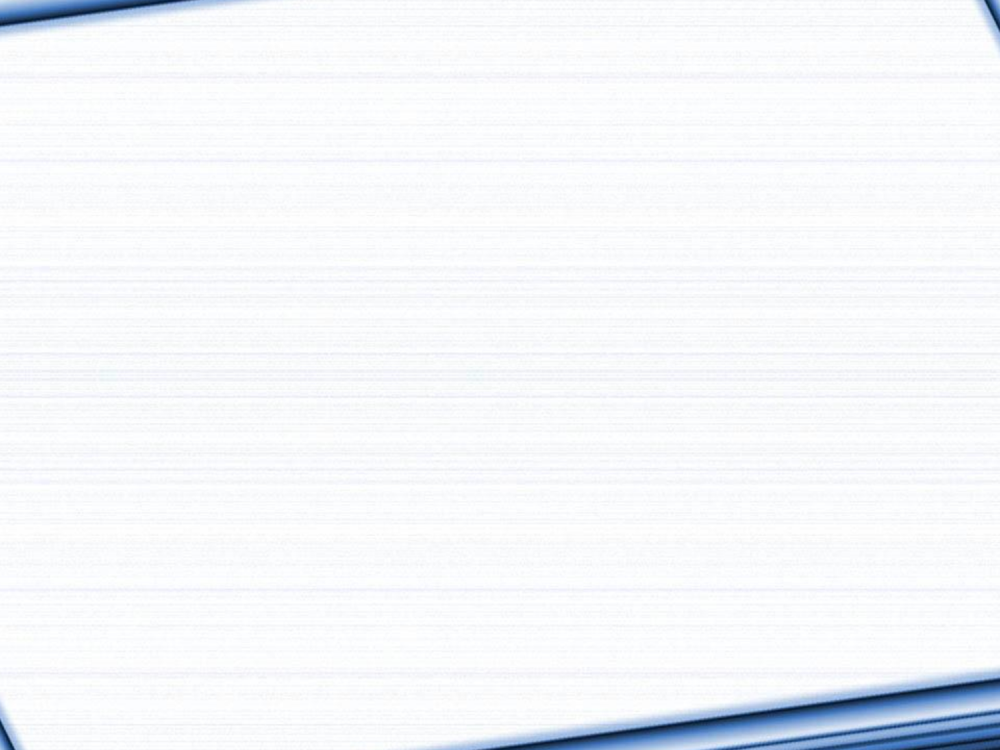 Блок «Физическое развитие и здоровье»Цель: повышение качества работы по обогащению двигательного опыта детей дошкольного возраста через использование методических рекомендаций Пензулаевой Л.И. в условиях реализации федеральной образовательной программы дошкольного образования.
Задачи.
1.Задача, направленная на создание организационно-педагогических условий.
Создать и реализовать систему организационно-педагогических мероприятий как педагогическое условие обогащения двигательного опыта детей дошкольного возраста в соответствии с требованиями федеральной образовательной программы дошкольного образования.
2.  Задача, направленная на создание кадровых  условий.
Обеспечить теоретическое и практическое освоение педагогами методических рекомендаций Пензулаевой Л.И. в условиях реализации федеральной образовательной программы дошкольного образования.
3. Задача, направленная на создание методических условий.
Обеспечить эффективное и результативное методическое сопровождение деятельности педагогов по освоению педагогами методических рекомендаций Пензулаевой Л.И. в условиях реализации федеральной образовательной программы дошкольного образования.
4. Задача, направленная на создание материально-технических  условий. Достичь соответствия материально-технической базы требованиям федеральной образовательной программы дошкольного образования с учетом реальных возможностей ОУ.
5. Задача, направленная на создание финансовых условий.
Обеспечить расходование средств в соответствии с финансово-хозяйственным планом.
6. Задача, направленная на взаимодействие с родителями.
Организовать целенаправленное взаимодействие с родителями в соответствии с требованиями федеральной образовательной программы дошкольного образования:
- по приобщению детей к двигательным ценностям, представленных в специальных видах двигательной деятельности;
-  в создании условий, способствующих саморазвитию личности на основе выявления интересов, склонностей, способностей детей к двигательной деятельности в условиях семьи и образовательном пространстве ДОУ.